ARTES VISUALESCLASES ONLINE SEMANA N° 26SEPTIEMBRE 2020
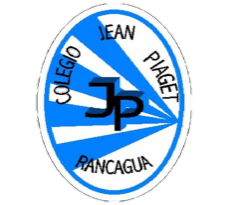 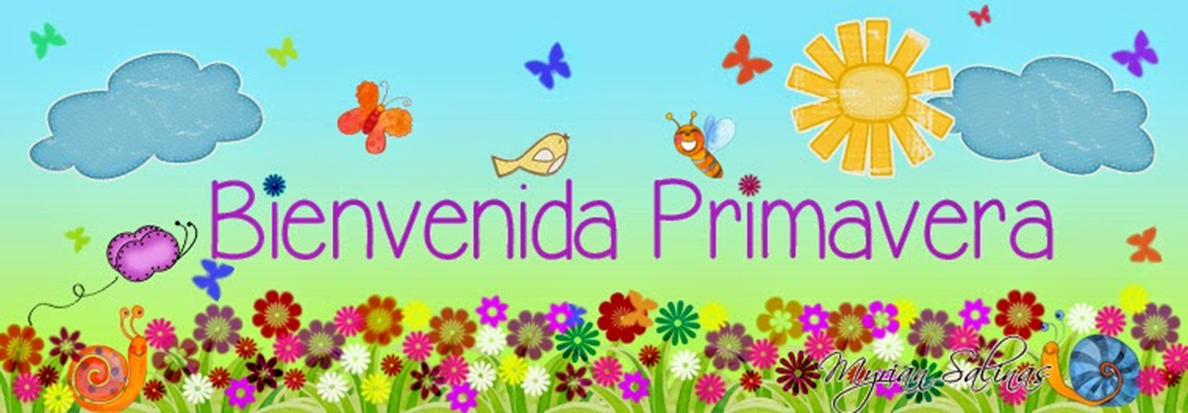 Colegio Jean Piaget
Mi escuela, un lugar para aprender y crecer en un ambiente seguro y saludable
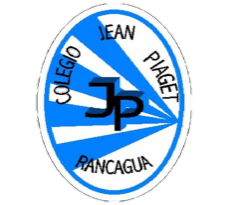 Reglas para una buena clase
Puntualidad.
tener materiales solicitados.
Ser respetuoso con el profesor y sus compañeros.
Mantener micrófono apagado y cámara. encendida.
Dudas o consultas.
Estar atento a la clase online.
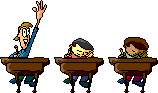 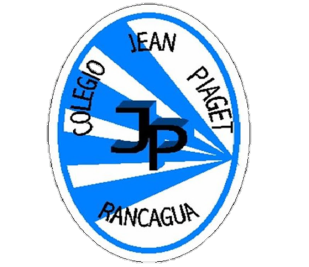 InicioActivación Conocimientos Previos
RECORDEMOS
¿Qué elementos debemos tener para crear un autorretrato?
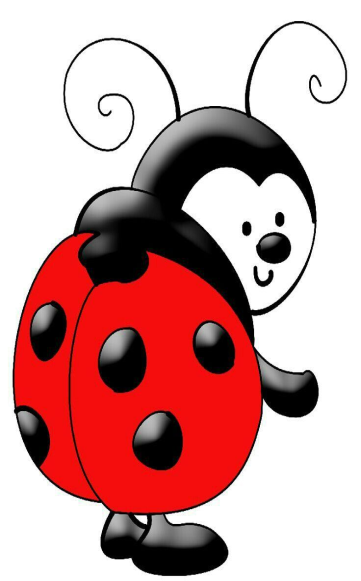 ¿Recuerdan que debemos observar en una obra de arte para poder replicarla?
¡Escucha con atención!
https://www.youtube.com/watch?v=rNZEgUOkFVA
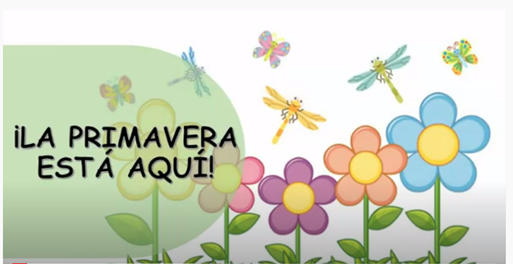 ¿Qué es la primavera?
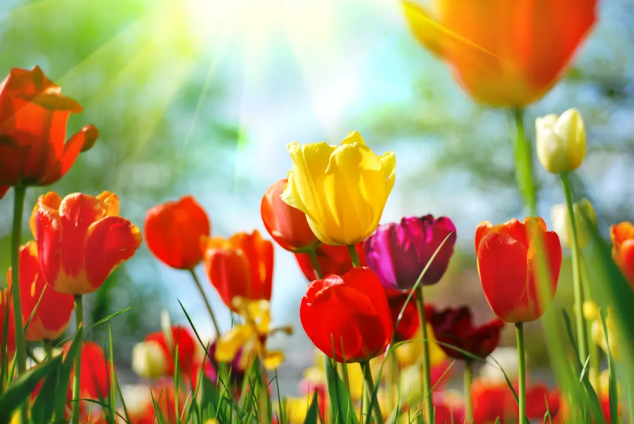 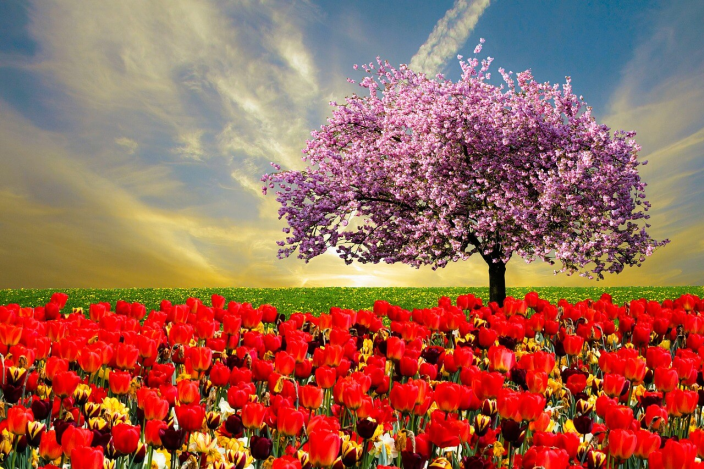 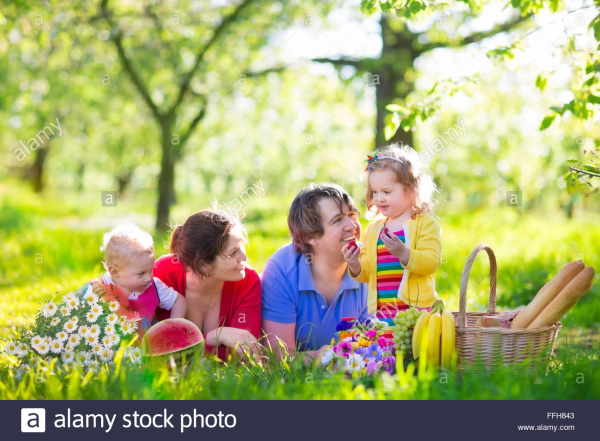 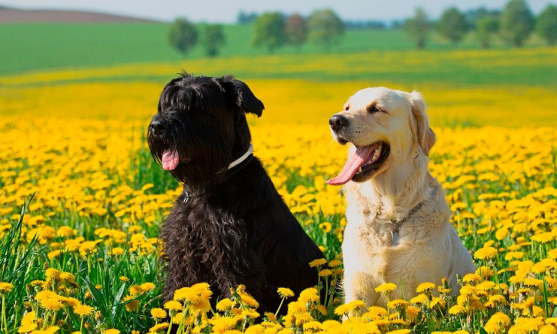 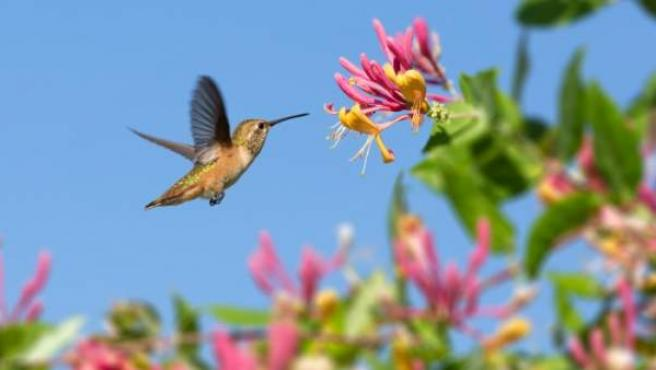 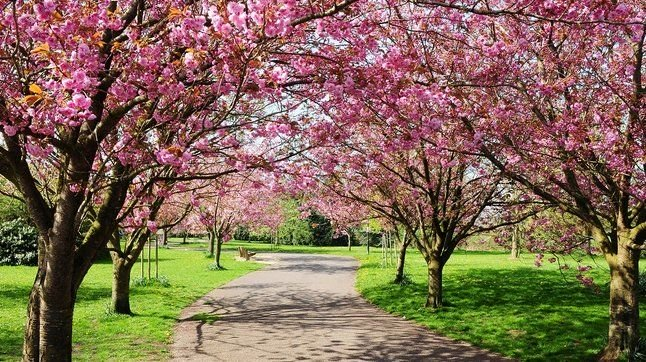 https://www.youtube.com/watch?v=w88PyzeS9CA
Ahora te toca a ti…
Puedes comenzar a dibujar y crear tú obra dela primavera:
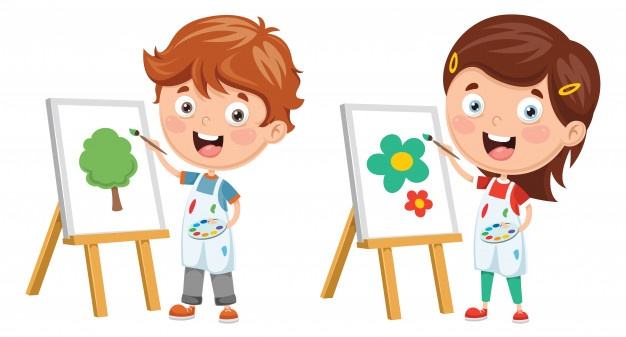 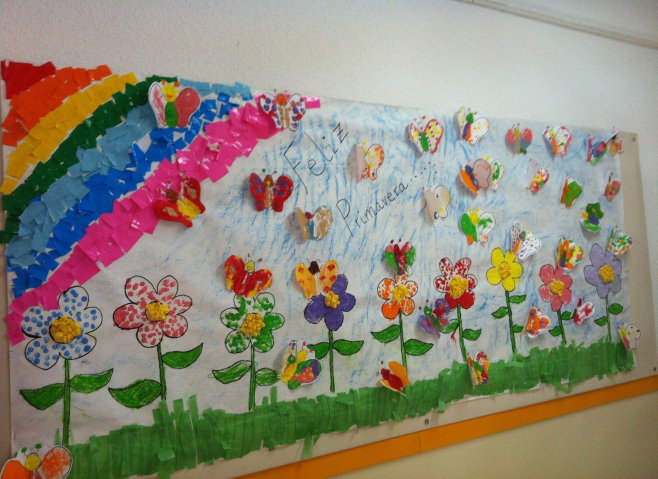 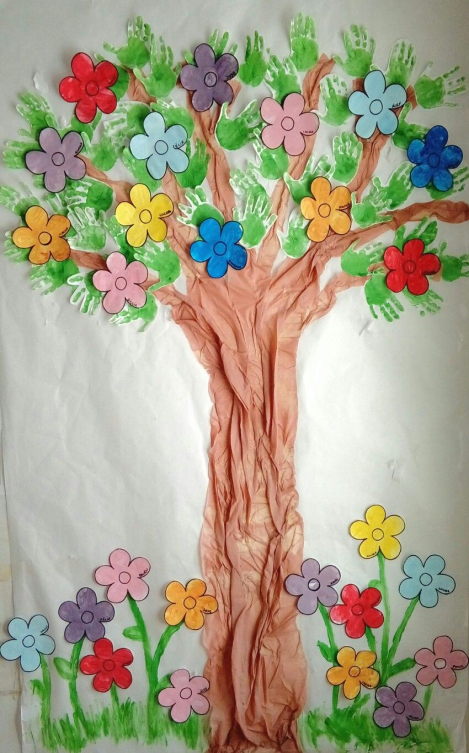 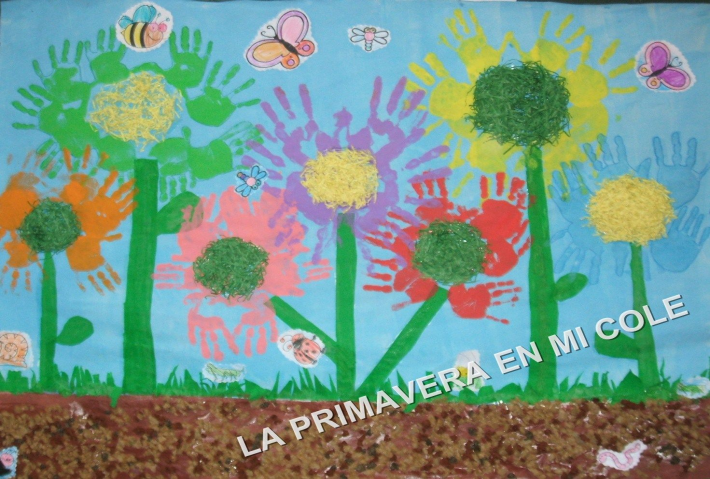 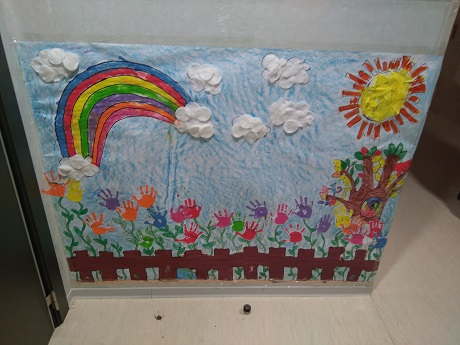 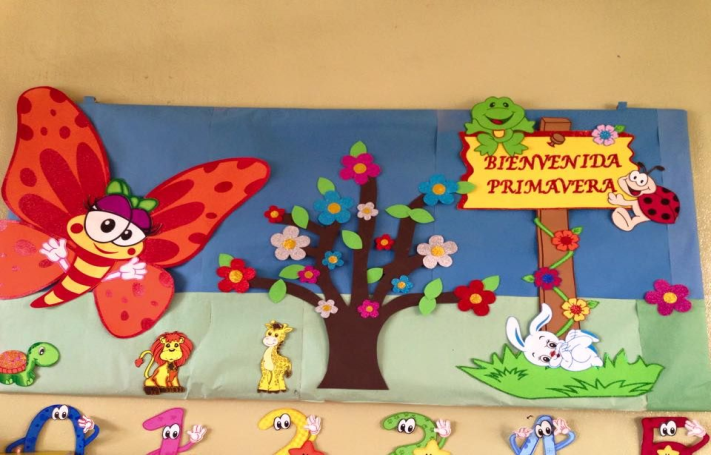 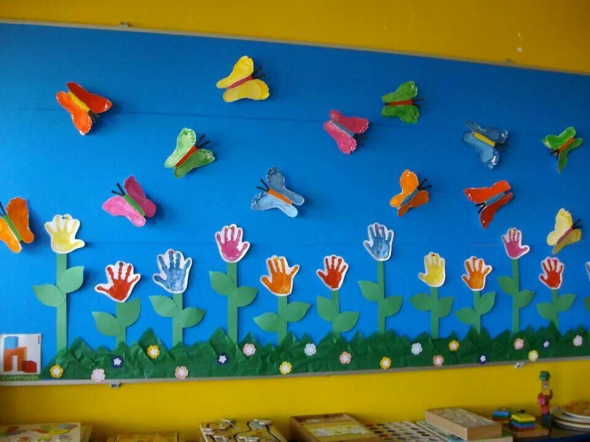 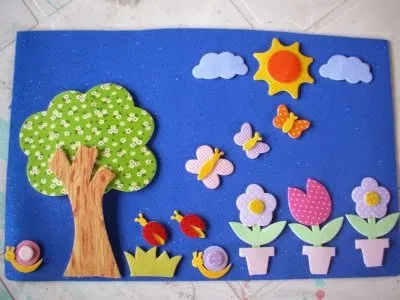 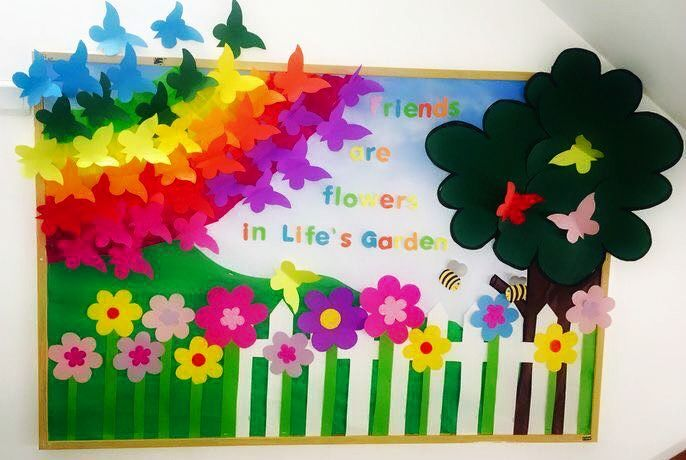 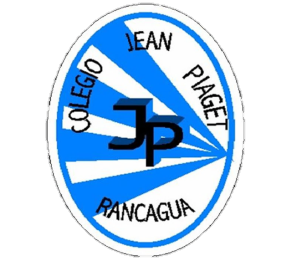 TICKET DE SALIDA
ASIGNATURA Artes Visuales
SEMANA 26
CIERRE
Nombre: _______________________________________
1.-  ¿Qué emociones se activan con La llegada de las Primavera?
___________________________________________________________________________________________________________________________________________________________________________________________________

2.- Envía tú  obra de la primavera a la profesora con una fotografía llena de felicidad.
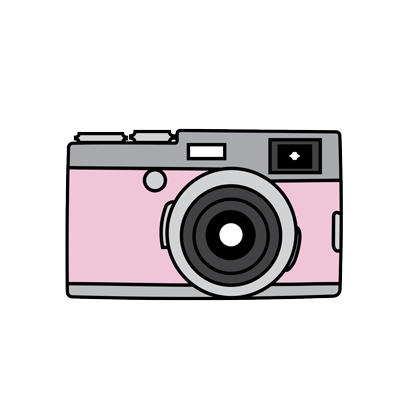 Enviar fotografía de este ticket de salida al: 
Correo: isabel.gomez@colegio-jeanPiaget.cl
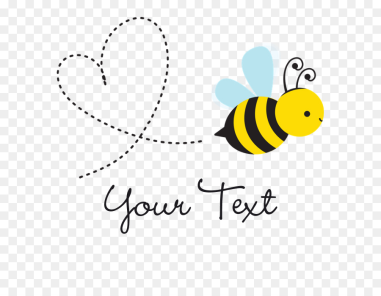 Materiales para próxima claseSemana 27
UN CONO DE CONFORT
PAPEL LUSTRE AMARILLO
PAPEL LUSTRE NEGRO
GOMA EVA  BLANCA Y NEGRA
PEGAMENTO.
TIJERAS.